Oral Hypoglycemic agent Treatment of T2DM
Abnoos .Mokhtari, MD
Endocrine Research Center, 
Kerman medical university
1400
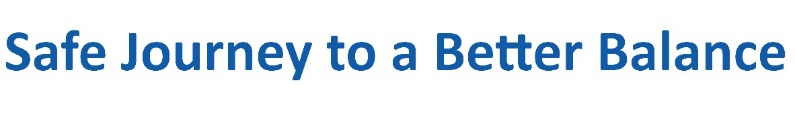 Diabetes Mellitus :
Health Impact of the Disease
6th leading cause of
death
Renal  failure*
Life expectancy  5 to 10 yr
Diabetes
Blindness*
Cardiovascular  disease	2X to 4X
Nerve damage in  60% to 70% of patients
Amputation*
*Diabetes is the no. 1 cause of renal failure,
new cases of blindness, and nontraumatic amputations
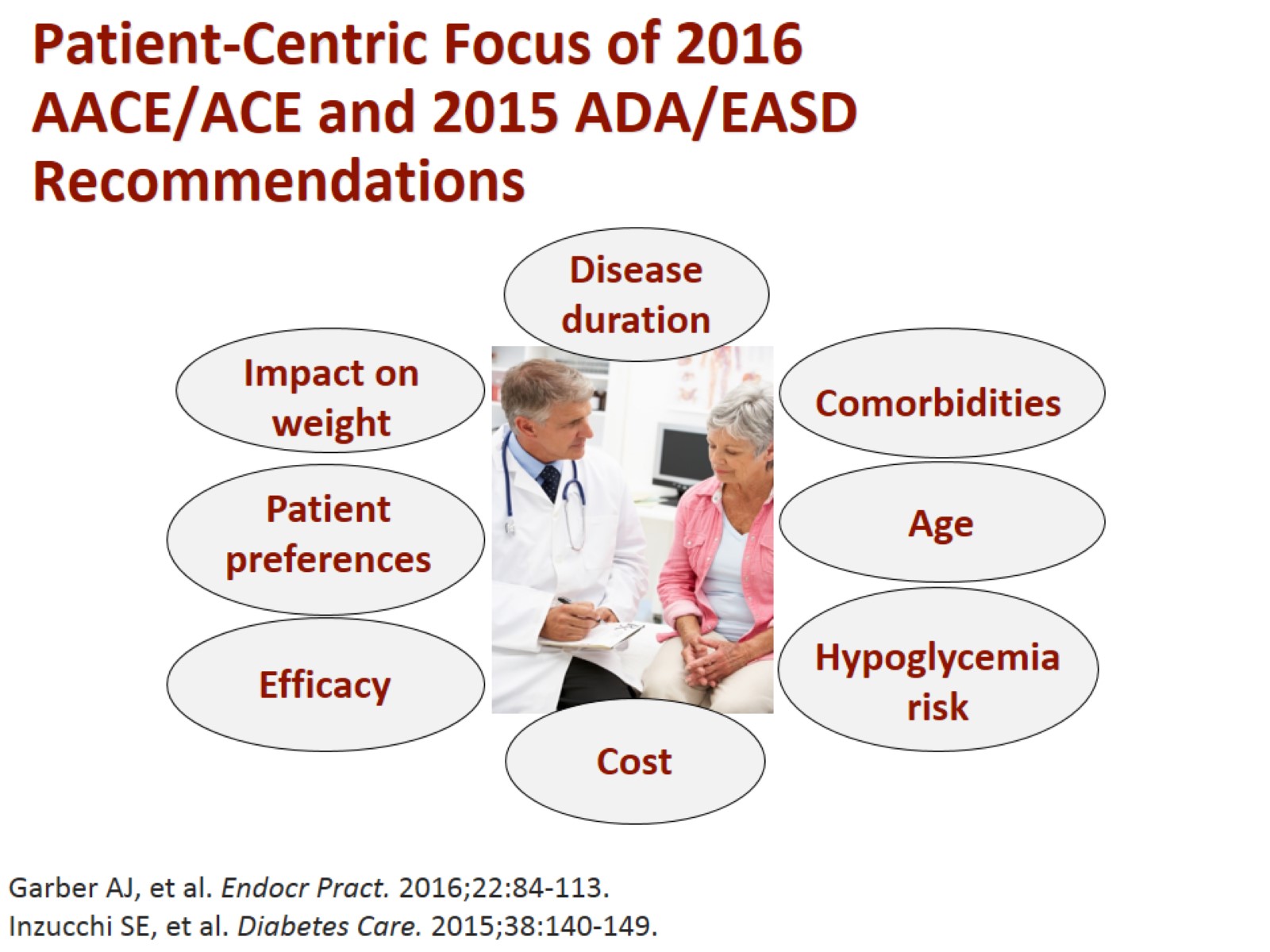 Patient-Centric Focus of 2016 AACE/ACE and 2015 ADA/EASD Recommendations
T2DM
Types of Diabetes
Type 1 Diabetes Mellitus
Type 2 Diabetes Mellitus
Gestational Diabetes (diabetes diagnosed in the  second or third trimester of pregnancy that was not  clearly overt diabetes prior to gestation)
Other types:
LADA
MODY (maturity-onset diabetes of youth)
Secondary Diabetes Mellitus
Prediabetes: Impaired glucose tolerance  and impaired fasting glucose
Prediabetes is a term used to distinguish people who  are at increased risk of developing diabetes.
People with prediabetes have impaired fasting glucose  (IFG) or impaired glucose tolerance (IGT). Or may have  both IFG and IGT.
increased risk for diabetes and cardiovascular disease  (CVD)
Prediabetes is associated with obesity (especially  abdominal or visceral obesity), dyslipidemia with high  TG and/or low HDL cholesterol, and hypertension
Criteria defining prediabetes
FPG 100 mg/dL (5.6 mmol/L) to 125 mg/dL (6.9 mmol/L)  (IFG)
OR

2-h PG during 75-g OGTT 140 mg/dL (7.8 mmol/L) to 199  mg/dL (11.0 mmol/L) (IGT)
OR

A1C 5.7–6.4% (39–47 mmol/mol)
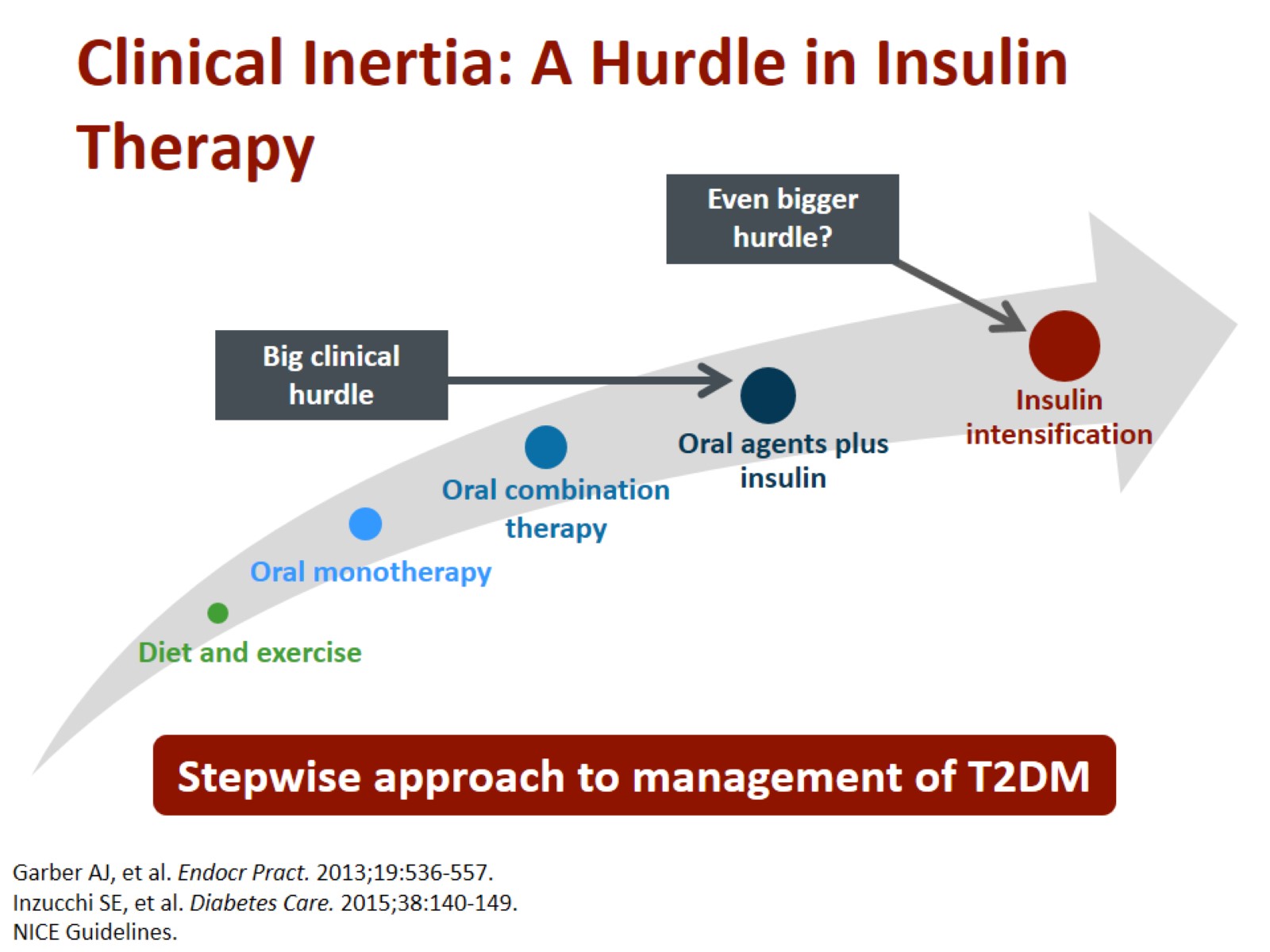 Clinical Inertia: A Hurdle in Insulin Therapy
Drug choice
Patient- centered approach
Cost
Level of HbA1C
HbA1C goal
Weight
Hypoglycemia
Established ASCVD or CKD or HF
Patient-centered approach to DM2
Less stringent A1C goals (such as 8% ) →
patients with a history of severe hypoglycemia
limited life expectancy
	advanced microvascular or macrovascular  complication
extensive comorbid conditions
long-standing diabetes
TREATMENT
Management of DM
The major components of the treatment of diabetes  are:
A
Diet and Exercise
B
Oral hypoglycaemic therapy
C
Insulin Therapy
Metformin
Metformin should be started at the time type 2 diabetes is diagnosed unless there are contraindication.

Metformin is effective and safe,
is inexpensive, and may reduce risk of
cardiovascular events and death.

Metformin is available in an immediate  release form for twice-daily dosing or as an extended-release form that can be given once daily.
Pharmacological therapy
Metformin is the preferred initial pharmacologic agent for the treatment of T2DM.
Once initiated, metformin should be continued as long as it is tolerated and not contraindicated; other agents, including insulin, should be added to metformin.
Consider initiating dual therapy in patients with newly diagnosed T2DM who have A1C >1.5%  above their glycemic target.
Intensification of treatment for pts with T2DM not meeting treatment goals should not be delayed.
The FDA has revised the label for metformin to reflect its safety in patients with eGFR 30 mL/min/1.73 m2.
30 <GFR<45 ---50% decrease dose.

vitamin B12 deficiency and worsening of symptoms of neuropathy.

This is compatible with a report from the Diabetes Prevention Program Outcomes.

Maximum dose 2500 mg
METFORMIN   slow release/retard
VARIOMET
GLY-ONCE
Glomet XR



Decrease GI complication
اندیکاسیون قطع متفورمین
اسیدوز لاکتیک
مصرف کنتراست
مسمومیت با الکل
هیپوکسی
نارسایی قلب پیشرفته 
نارسایی کلیه
If the A1C target is not achieved after approximately 3  months, metformin can be combined with sulfonylurea,  thiazolidinedione, DPP-4 inhibitor, SGLT2 inhibitor, GLP-  1 RA,
the choice of which agent to add is based on drug-  specific effects and patient factors
trial demonstrated that initial combination therapy is superior to sequential addition of medications for extending primary and secondary failure.

When A1C is 1.5% above the glycemic target many patients
  will require dual combination therapy.
Insulin secretagogues: Sulfonylureas
Gliclazide  Ex/Slow  release
Diabezide 30,60
Zidamod 30
Diamicrone 60
Insulin secretagogues: Nonsulfonylurea
Mitiglinide: nateglinide,
 
Repaglinide (Novonorm, Newbet) 
DO NOT USE WITH SU	

Short onset of action,
 lower postprandial glucose 
Hypoglycemia 	
Can use in Renal failure
Sodium-glucose co transporter 2 inhibitors
Renal glucose re-absorption in patients with diabetes
Filtered glucose load > 180¹ g/day
When blood glucose increases above the renal threshold (~ 180 mg/dL), the capacity of the transporters is exceeded, resulting in urinary glucose excretion¹
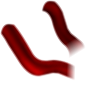 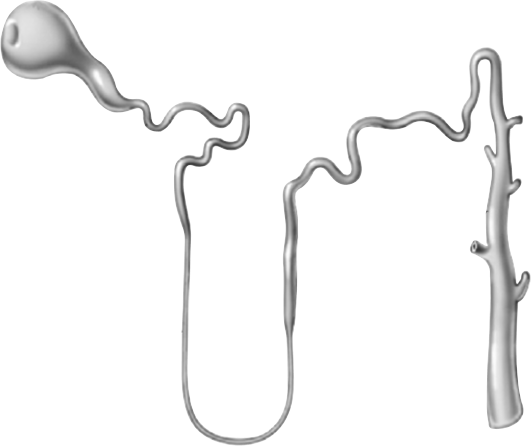 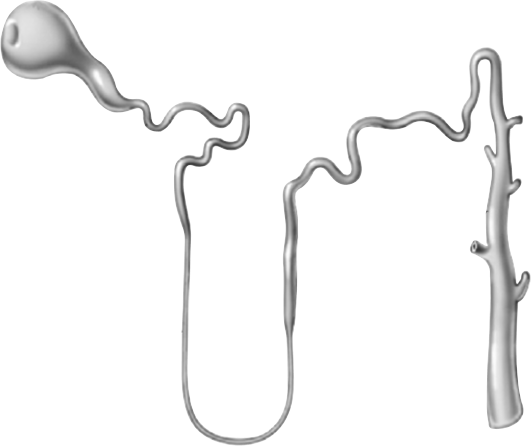 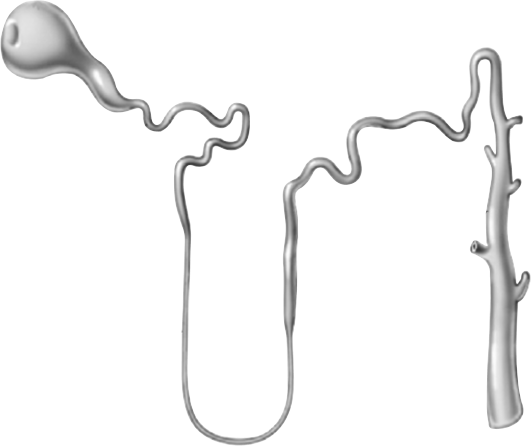 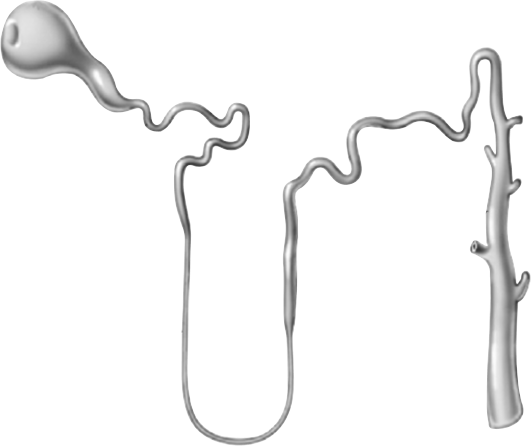 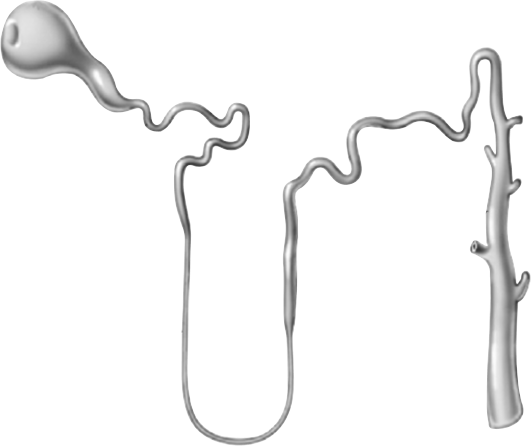 SGLT2
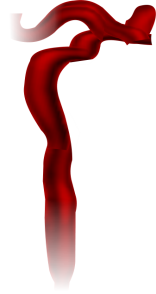 ~ 90%
SGLT1
~ 10%
1-Gerich JE. Role of the kidney in normal glucose homeostasis and in the hyperglycaemia of diabetes mellitus: therapeutic implications. Diabetic Medicine. 2010; 27(2): 136-42.
25
Urinary glucose excretion via SGLT2 inhibition
Filtered glucose load > 180 g/day
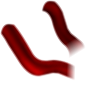 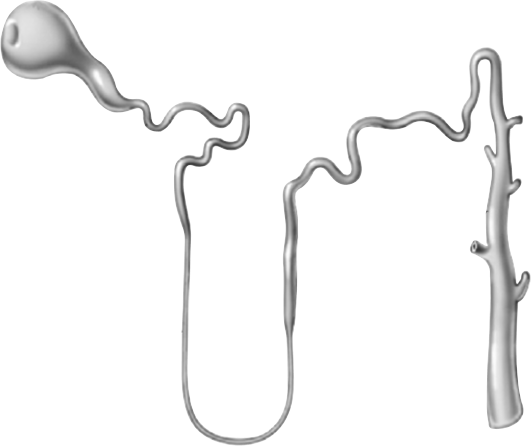 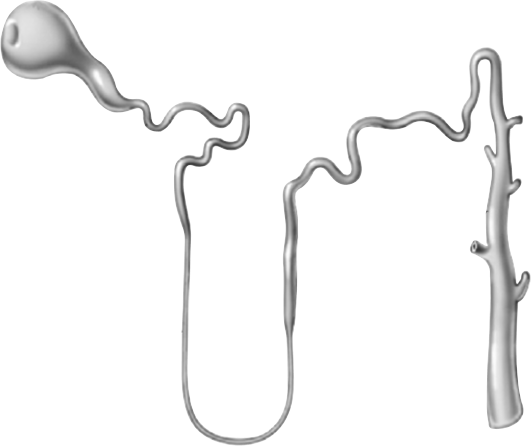 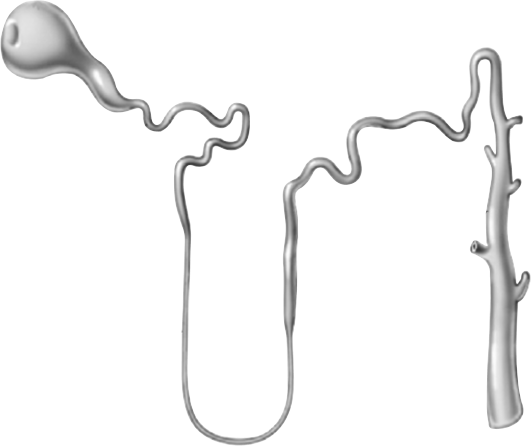 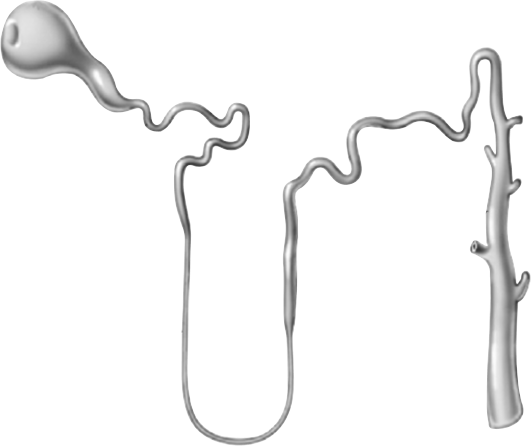 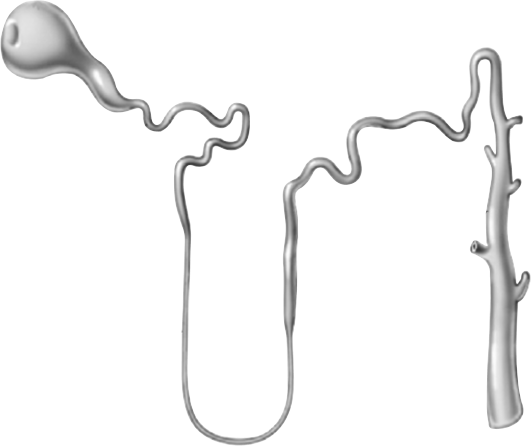 SGLT2 inhibitors reduce glucose re-absorption in the proximal tubule, leading to urinary glucose excretion* and osmotic diuresis¹
SGLT2
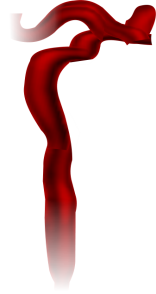 SGLT2inhibitor
SGLT1
*Loss of ~ 80 g of glucose/day
1-Gerich JE. Role of the kidney in normal glucose homeostasis and in the hyperglycaemia of diabetes mellitus: therapeutic implications. Diabetic Medicine. 2010; 27(2):136-42.
26
Sodium-glucose co transporter 2 inhibitors
do not cause hypoglycemia,
 ↓ weight and BP 
Increase LDL 	

Urinary and genital infections, polyuria,
 dehydration,
 exacerbate tendency to hyperkalemia and DKA; 	

Moderate renal insufficiency, 
discontinue when GFR <45 mL/minute per 1.73 m2;
Cardiovascular Outcomes Trials
There are now multiple large randomized controlled  trials reporting statistically significant reductions in  cardiovascular events in patients with type 2 diabetes  treated with an SGLT2 inhibitor (empagliflozin) or GLP-1 RA (liraglutide).
In cardiovascular outcomes trials, empagliflozin,  canagliflozin,dapagliflozin, liraglutide, semaglutide,  and dulaglutide all had beneficial effects on indices of  CKD
Thiazolidinediones
Pioglitazone ,Dicut
 Peripheral edema, 
CHF,
 weight gain,
 fractures, 
macular edema 	
liver disease (benefit in NASH)
Risk of bone fracture
Bladder Cancer?
α-Glucosidase inhibitors
Acarbose (25.50.100)
 
GI flatulence, liver function tests 
IBD
Gastroparesia
Renal/liver disease
Diabetes and the kidneys1
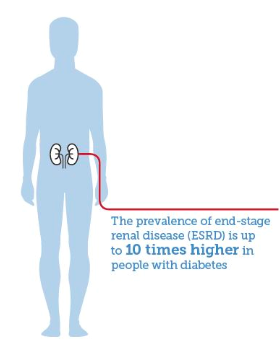 Diabetes is one of the leading causes of chronic kidney disease (CKD).
 Up to 40% of people with diabetes will develop chronic kidney disease.
 More than 80% of cases of end-stage renal disease (ESRD) are caused by diabetes , hypertension or a combination of both.
50 % of dialysis patients have DM.
 Both diabetes and CKD are strongly associated with cardiovascular disease (CVD).
 The control blood glucose and blood pressure to reduce the risk of kidney disease.
1. IDF Diabetes Atlas - 8th Edition (2017)
31
Dipeptidyl peptidase IV inhibitor
Sitagliptin(ziptin,….)
Linagliptin(melijent,….) no dose adjustment in RF
Well tolerated, do not cause hypoglycemia 
	
Angioedema/ urticarial and immune-mediated dermatologic effects 

Reduced dose with renal disease 
Potential risk of acute pancreatities, joint pain
Linagliptin is the only DPP-4 inhibitor which is primarily excreted by gut
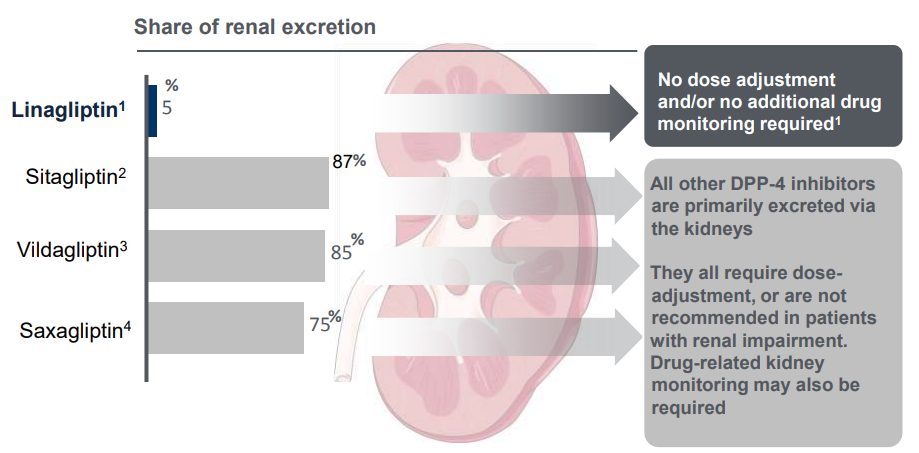 1. Linagliptin US prescribing information  2. Drug Metab Dispos. 2007; 35(4): 533–538 , 3. Drug Metab. Dispos. 2009; 37(3):536–544 , 4. Saxagliptin US prescribing information
33
[Speaker Notes: Renal excretion: sitagliptin>vildagliptin>saxagliptin and at last only 5% of linagliptin is excreting by kidney.]
Dipeptidyl peptidase IV inhibitor
Dose adjustment in RF

30<Clearance Cr >50………….50mg daily
30> Clearance Cr50 ……………25mg daily
Combination therapy should be considered in patients  presenting with A1C level 1.5-2 % above target
SGLT2 inhibitor or GLP-1 RA
For patients with established ASCVD or indicators of high ASCVD risk (such as
Patients 55 years of age with coronary, carotid, or lower-extremity artery stenosis 50% or left ventricular hypertrophy), heart failure, or CKD, 

Sitagliptin
linagliptin
insulin therapy
It is common practice to initiate insulin therapy for patients who
   present with blood glucose levels 300 mg/dL

or A1C .10% or

 if the patient  has symptoms of hyperglycemia (i.e., polyuria or polydipsia)
or evidence of catabolism (weight loss)
Moreover, since the absolute effectiveness of most oral medications rarely exceeds 1%,


 initial combination therapy should be considered in patients presenting with A1C levels 1.5– 2.0% above target
Conclusion
Patient center approach
Cost is one of the most important barriers
Consider other aspect of treatment, weight management and life style change
Intensification in right time
We need a medical multidisciplinary team
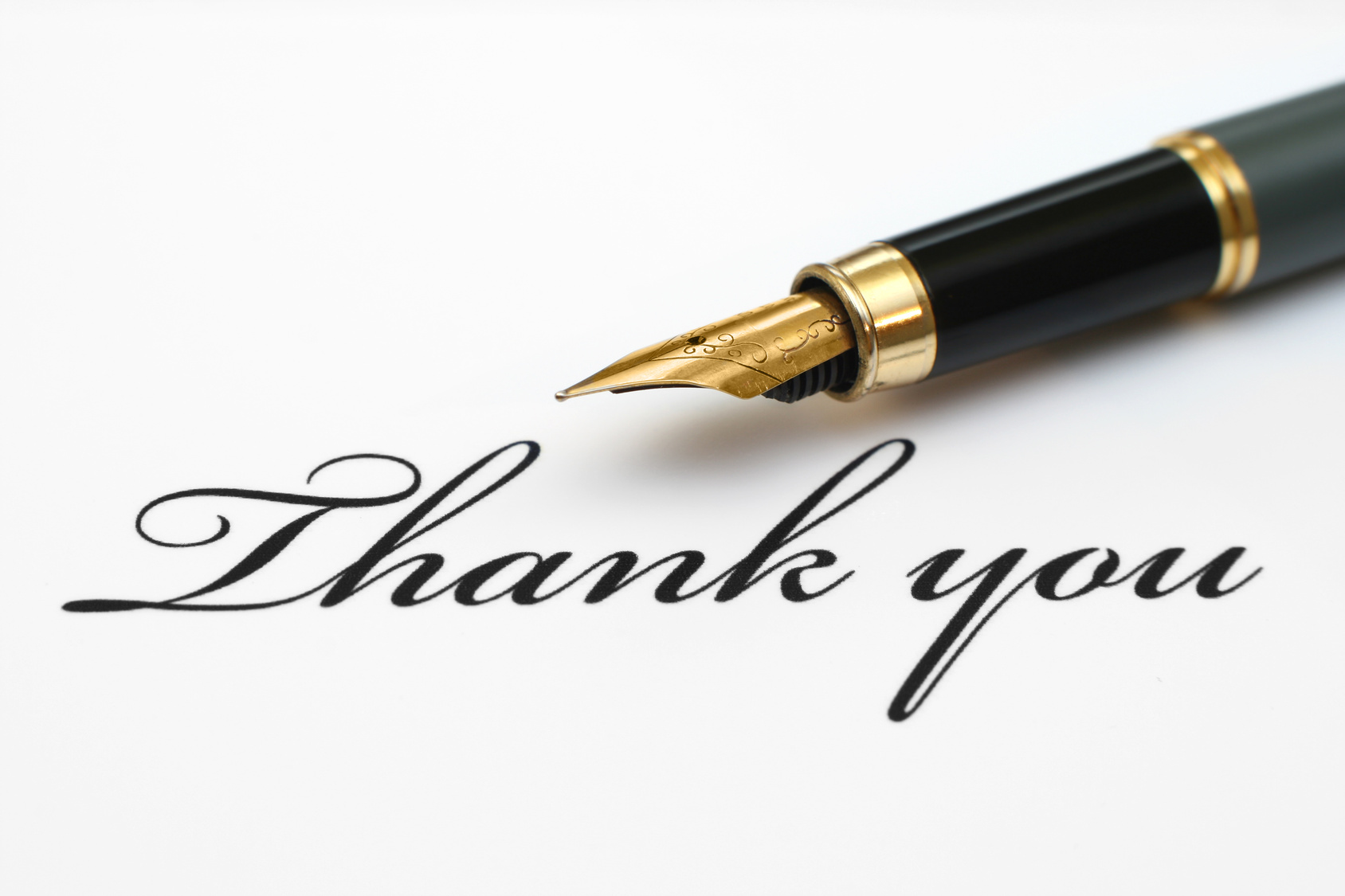 Home Message
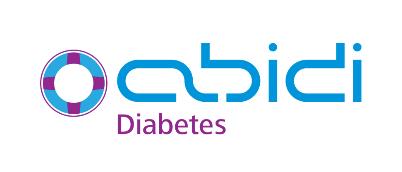 51